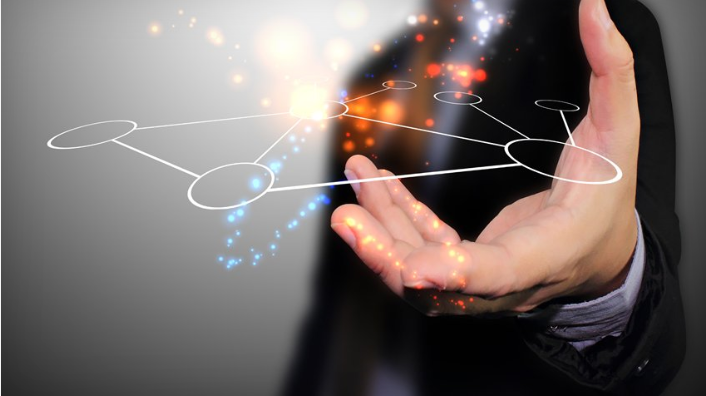 Industrial Business Leaders Don’t Ask Me About the IIOT only
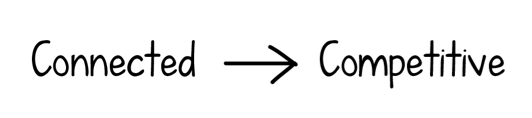 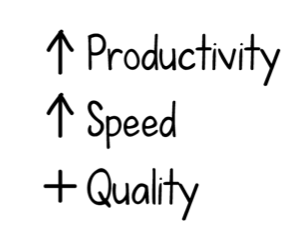 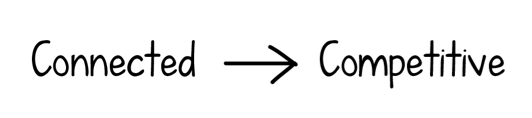 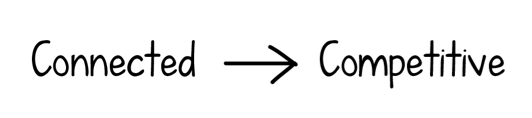 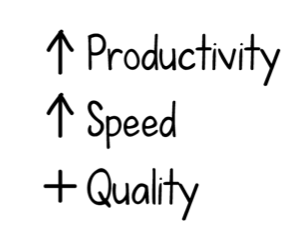 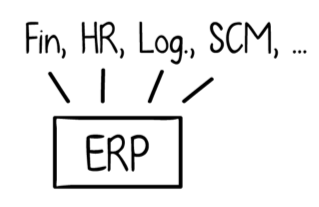 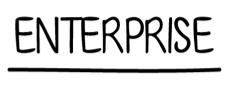 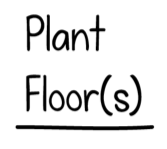 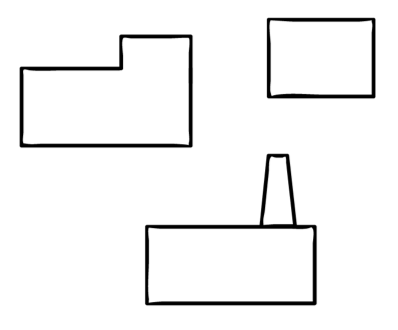 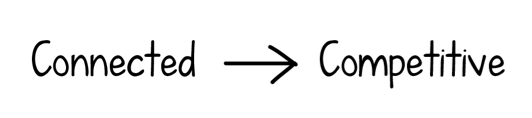 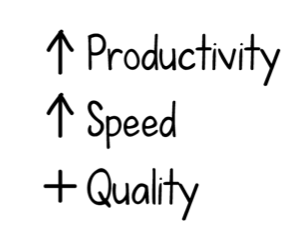 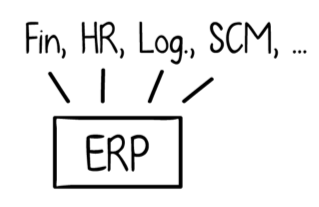 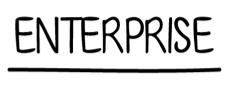 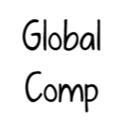 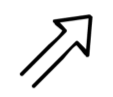 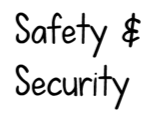 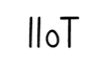 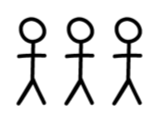 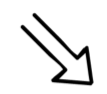 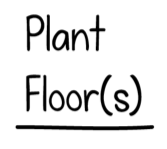 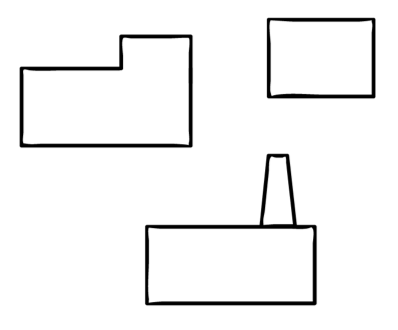 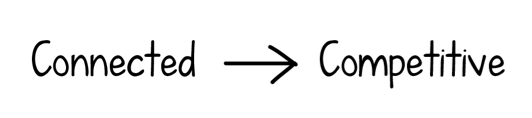 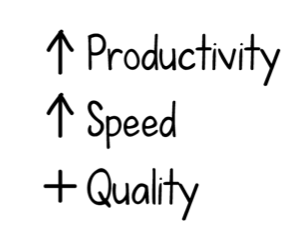 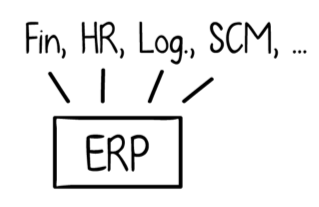 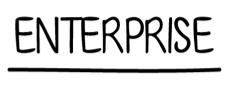 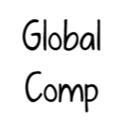 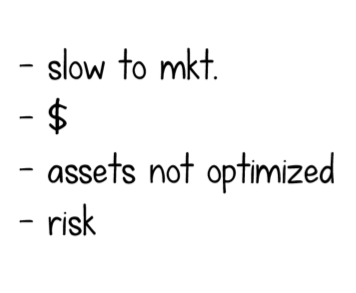 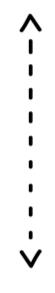 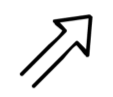 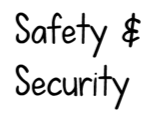 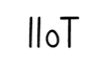 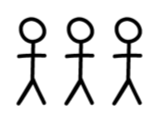 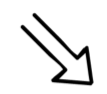 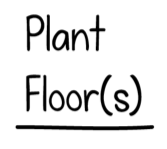 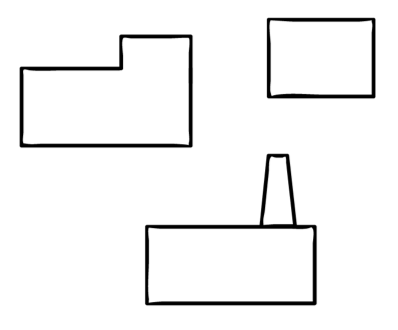 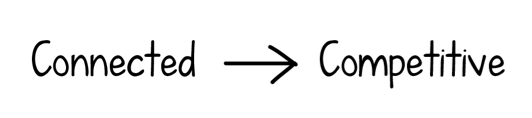 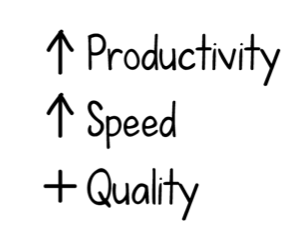 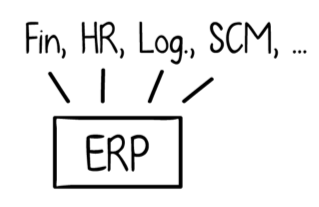 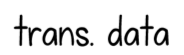 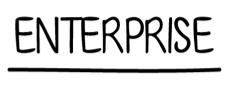 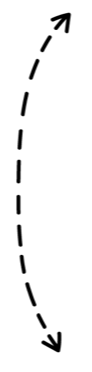 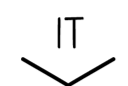 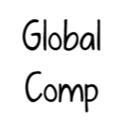 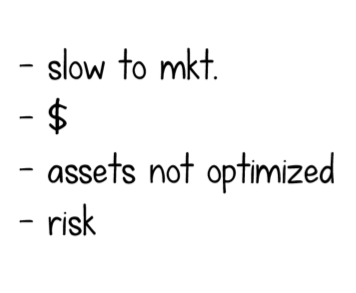 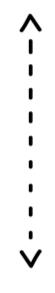 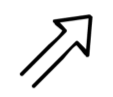 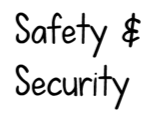 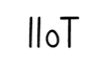 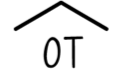 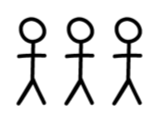 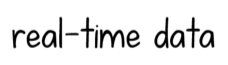 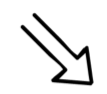 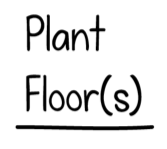 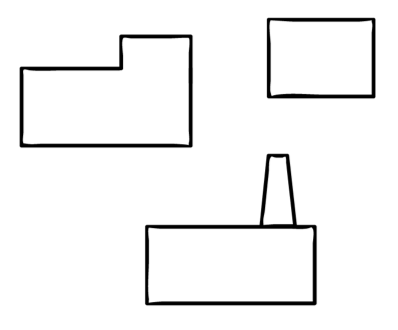 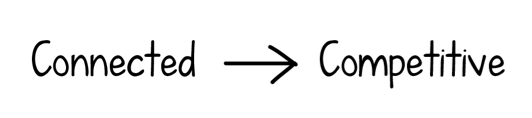 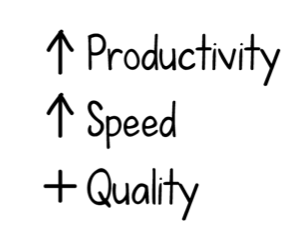 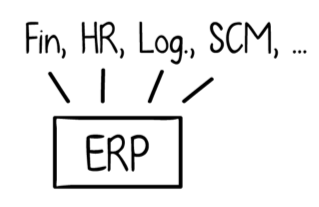 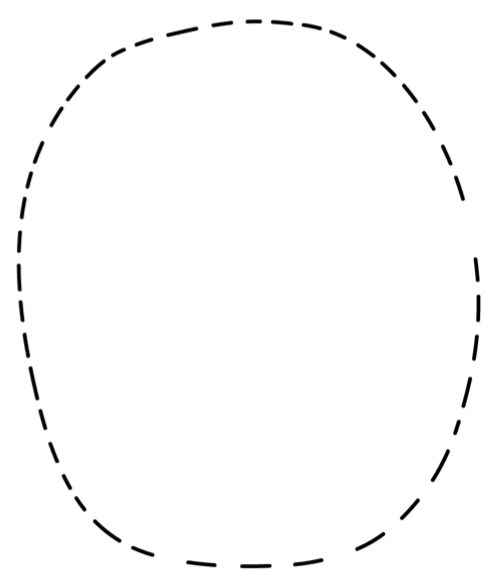 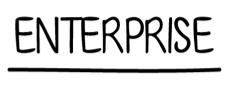 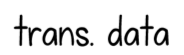 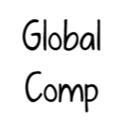 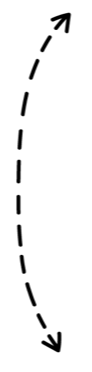 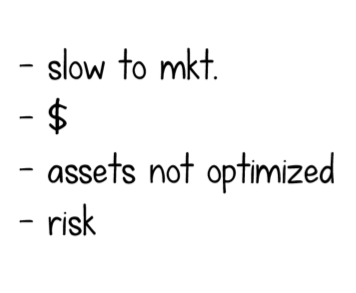 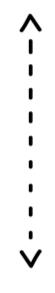 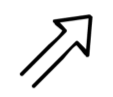 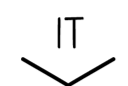 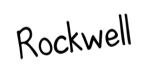 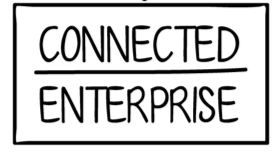 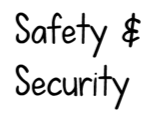 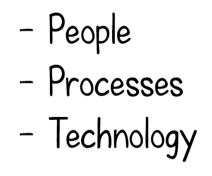 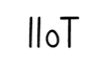 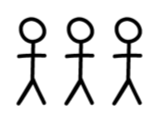 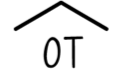 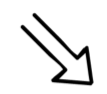 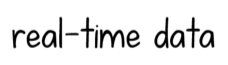 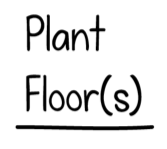 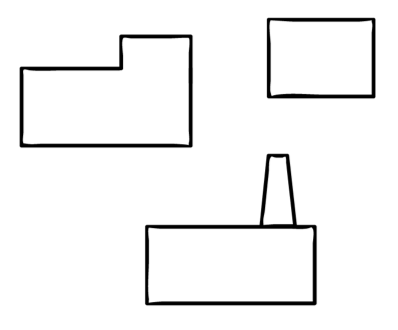 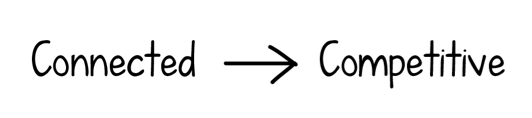 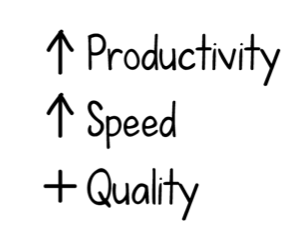 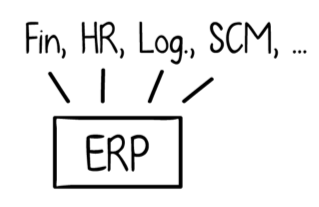 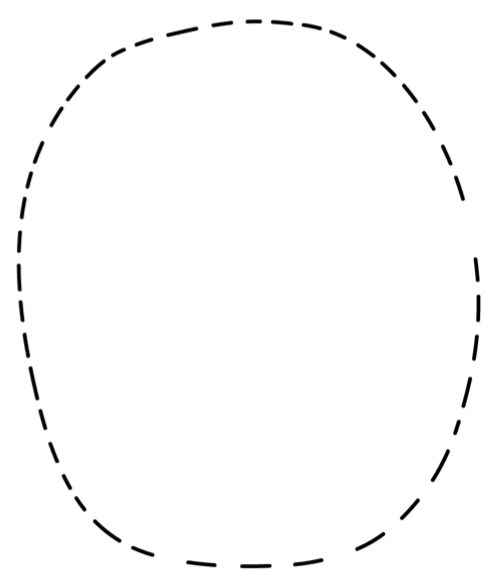 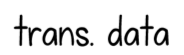 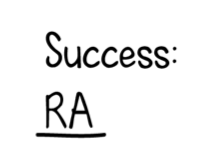 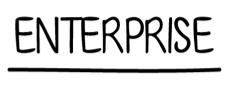 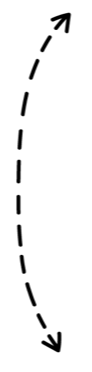 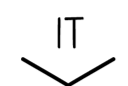 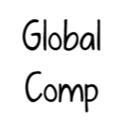 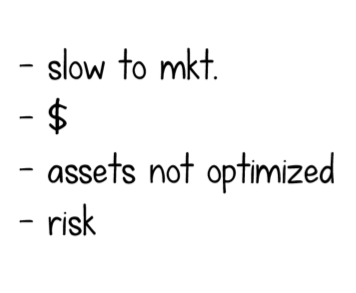 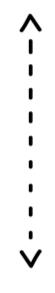 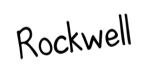 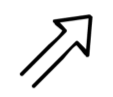 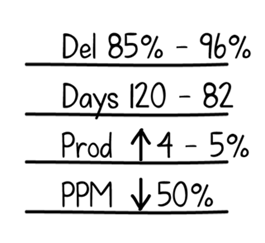 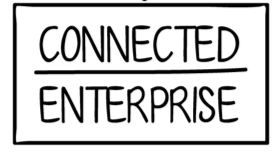 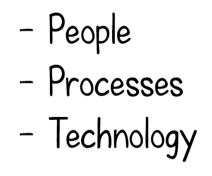 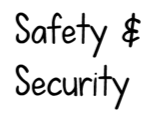 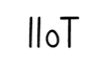 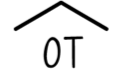 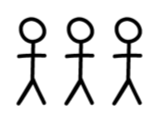 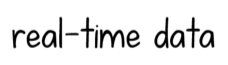 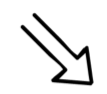 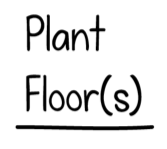 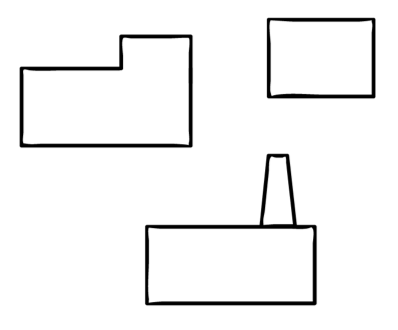 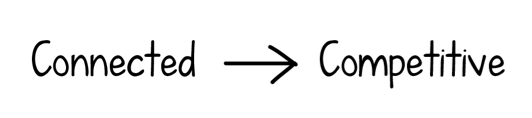 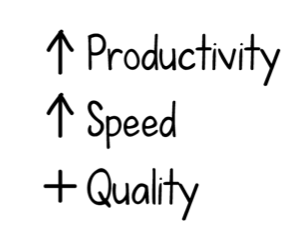 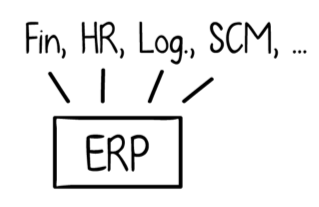 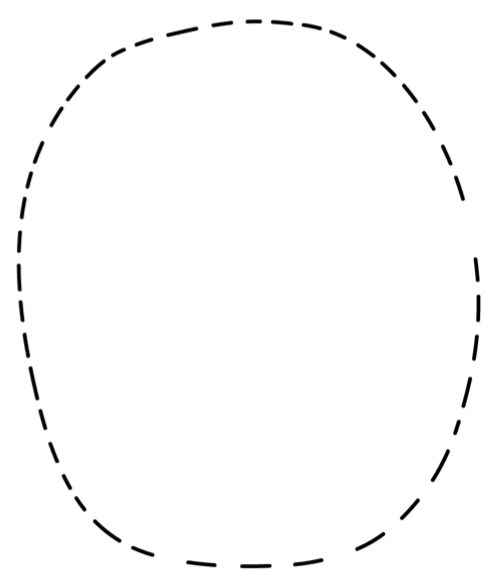 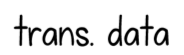 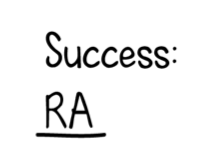 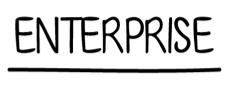 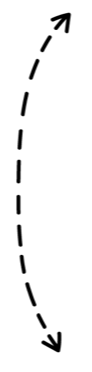 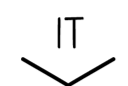 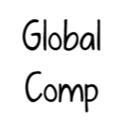 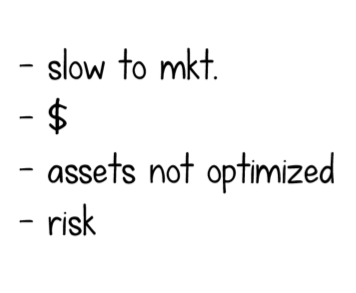 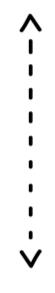 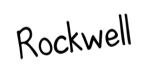 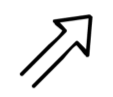 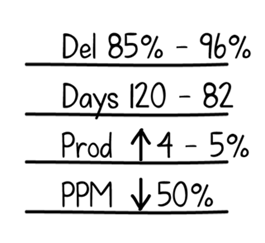 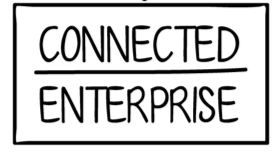 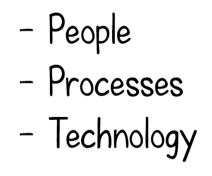 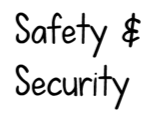 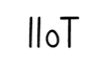 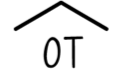 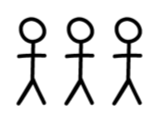 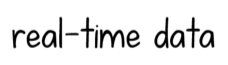 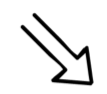 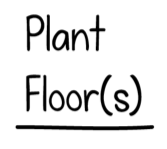 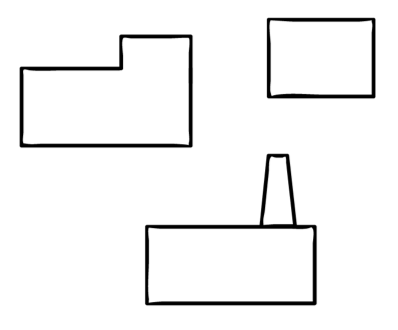 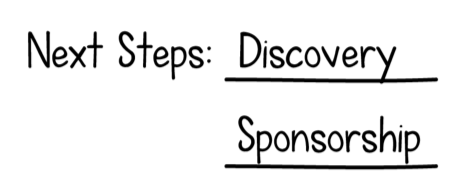 Thank you
THE CONNECTED ENTERPRISE
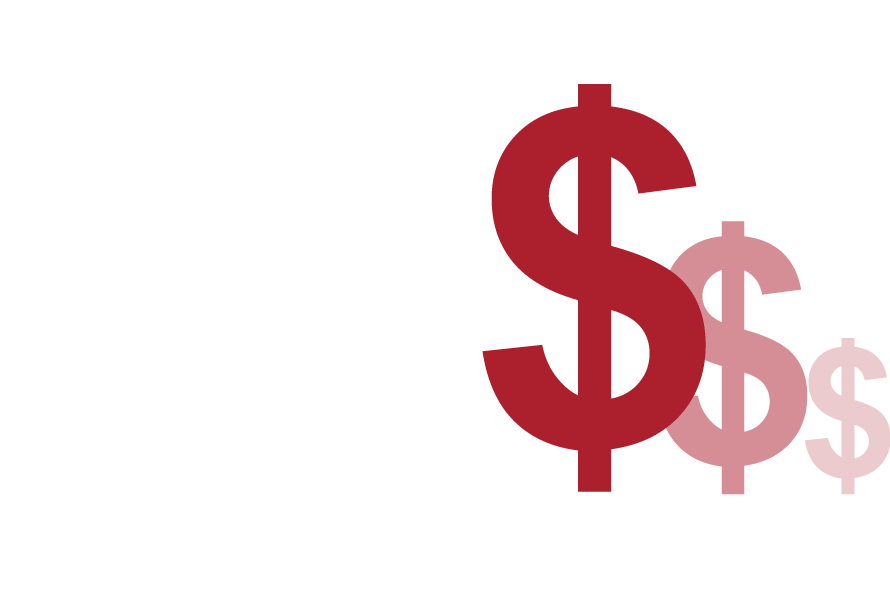 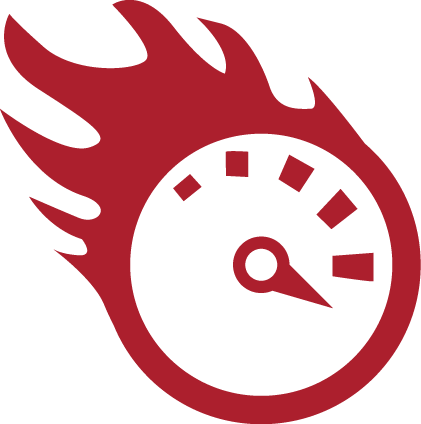 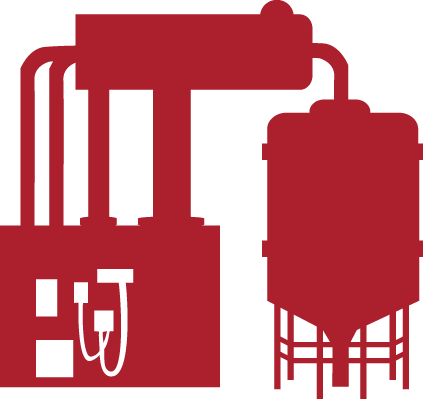 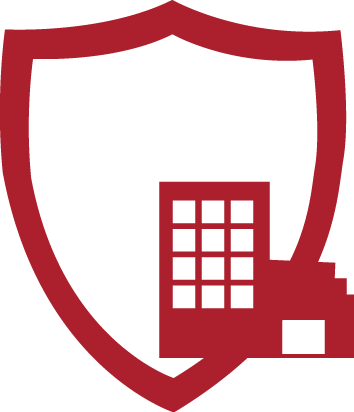 Faster Time to Market
Lower Total Cost of Ownership
Improved AssetUtilization
Enterprise Risk Management